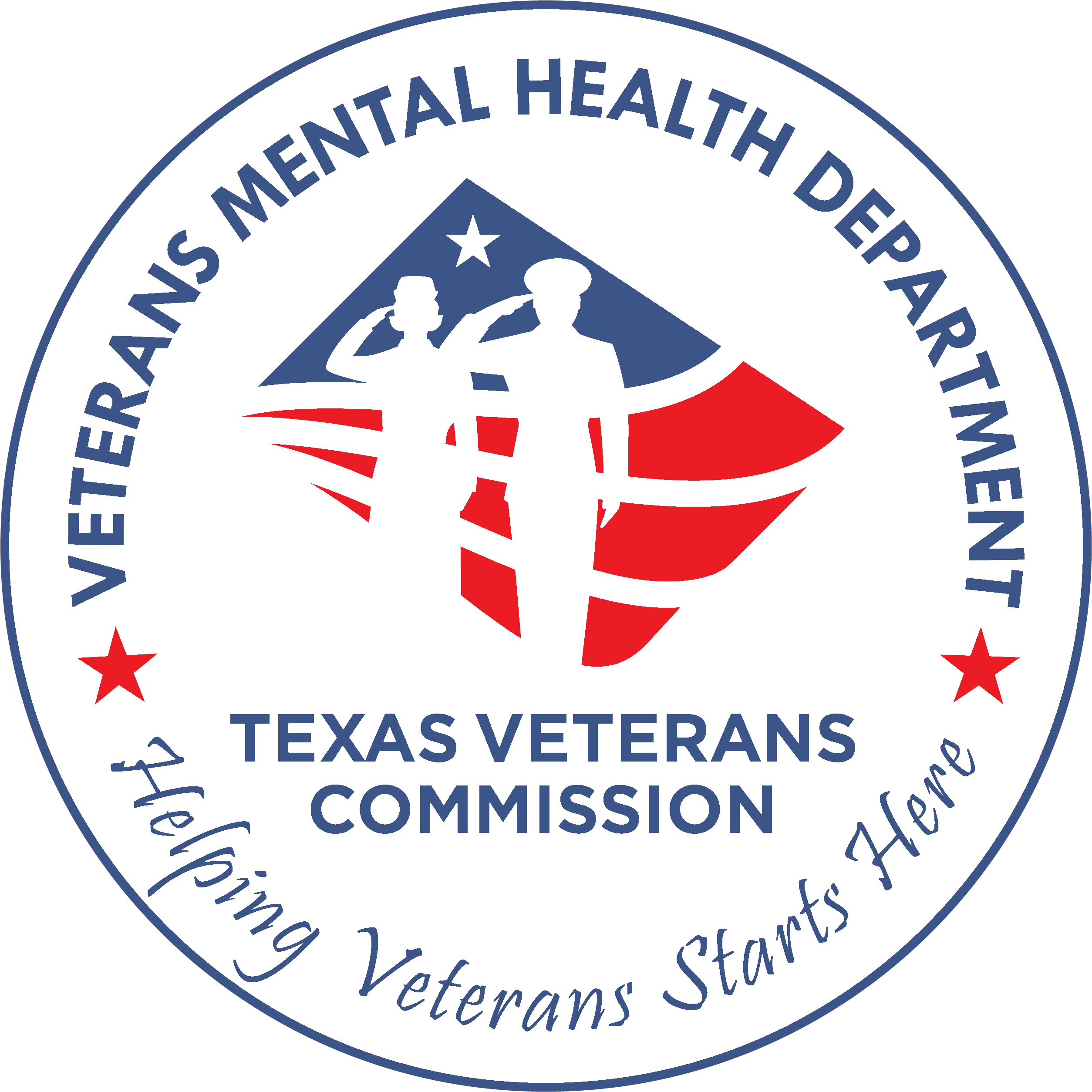 TEXAS VETERANS COMMISSION
Veterans Mental Health Department
Justice Involved Veterans Program:
Who we are
What we do &
How we can support you
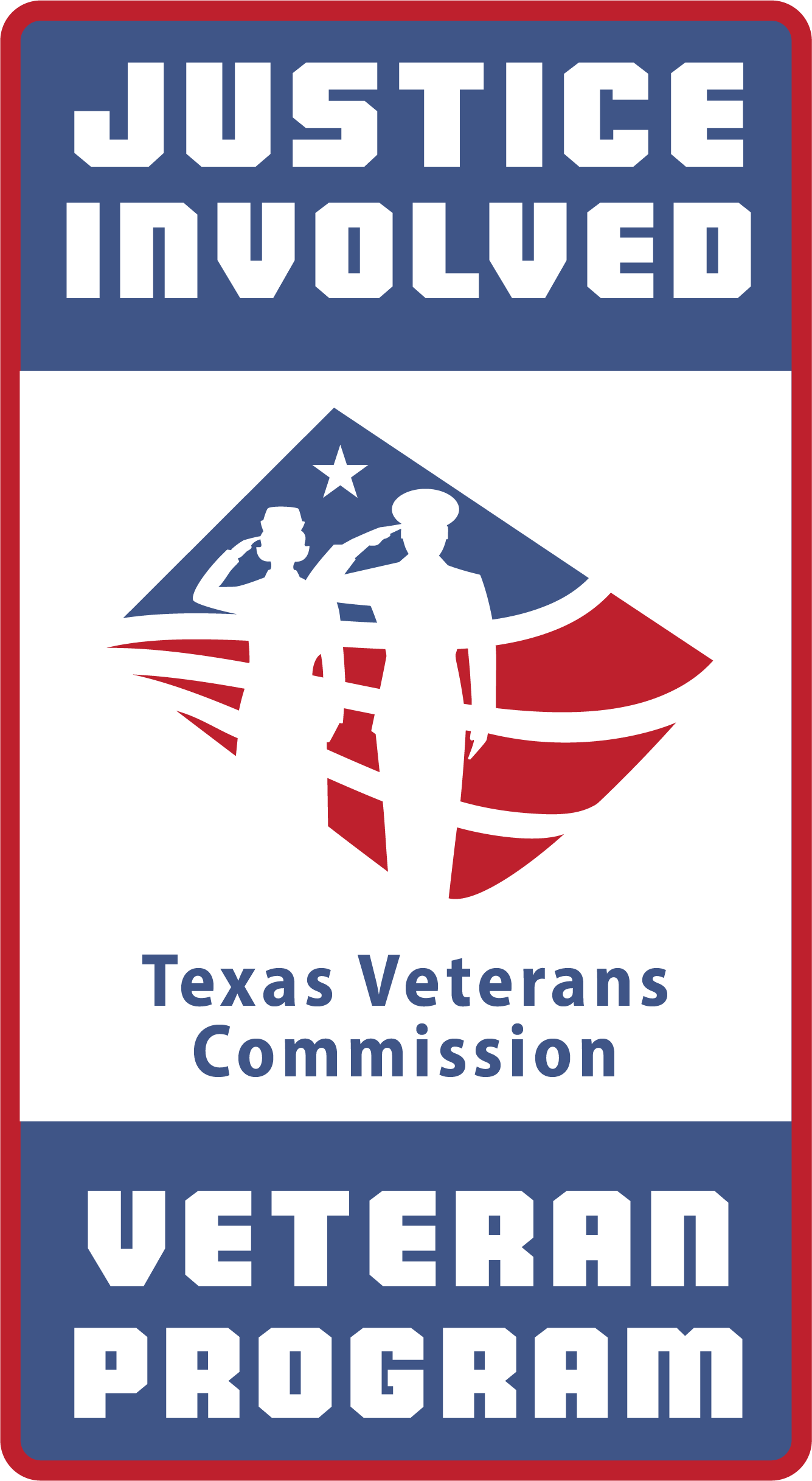 Cynthia  Gray Justice Involved  Veteran Program Manager
Terri Williams, MA, LPC
Justice Involved  Veteran Program Manager ​
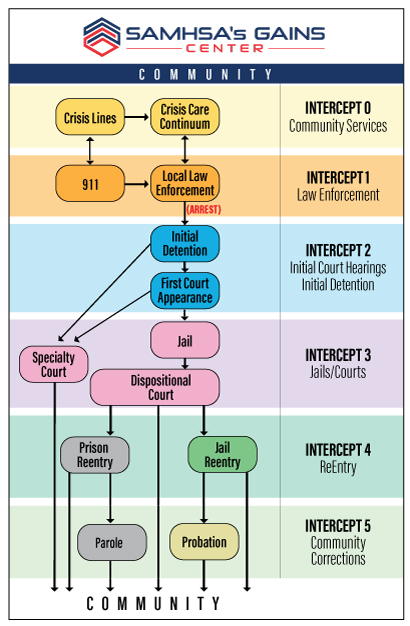 The Justice Involved Veteran (JIV) Program is housed within TVC’s Veterans Mental Health Department, and its aim is to improve veteran services across the criminal justice continuum.  Using the Gains Sequential Intercept Model,
 The JIV Program Managers serve as a resource to provide technical assistance and training to all Veteran Treatment Courts across Texas, partner with the local and state law enforcement to deliver relevant trainings such as trauma-affected veterans and crisis intervention strategies. 
The JIV Program Managers  also collaborate with the local jail and state prison systems to better ensure that incarcerated veterans have access to veteran-specific services and programming.
[Speaker Notes: Texas Veterans Commission’s Veterans Mental Health Department (VMHD): Despite the challenges of the past year, in FY 20201 VMHD’s Justice Involved Veteran (JIV) Program provided technical assistance to 45 local Court systems, provided training to 1,693 criminal justice professionals, and responded to over 1,700 requests for assistance from justice involved veterans which resulted in 4,672 referrals to mental health and supportive services. In FY2021, VMHD’s Military Veteran Peer Network had 12,127 statewide interactions justice involved veterans at the local level, trained over 600 hundred individuals in military cultural competency, and trained over 1000 individuals in suicide prevention.]
The JIV Program works to improve veteran services across the entire criminal justice continuum. The Sequential Intercept Model (SIM) | SAMHSA

Partners with the local and state law enforcement to deliver officers relevant trainings such as trauma affected veterans and crisis intervention strategies. 

Collaborate with the local jail and state prison systems to better ensure that incarcerated veterans have access to veteran-specific services and programming. 

The JIV Coordinators serve as a resource to provide technical assistance and training to Veteran Treatment Courts across Texas.
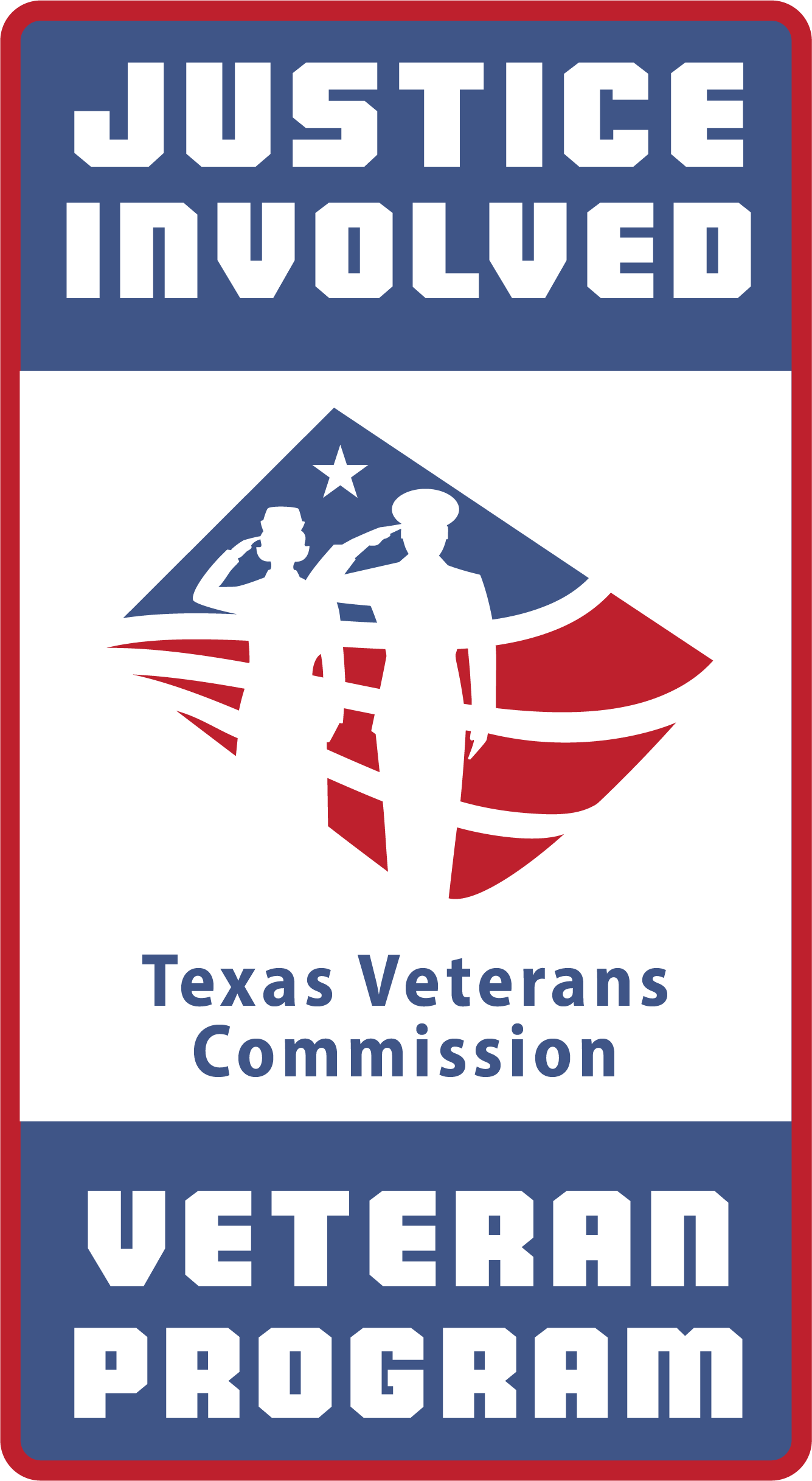 [Speaker Notes: Texas Veterans Commission’s Veterans Mental Health Department (VMHD): Despite the challenges of the past year, in FY 20201 VMHD’s Justice Involved Veteran (JIV) Program provided technical assistance to 45 local Court systems, provided training to 1,693 criminal justice professionals, and responded to over 1,700 requests for assistance from justice involved veterans which resulted in 4,672 referrals to mental health and supportive services. In FY2021, VMHD’s Military Veteran Peer Network had 12,127 statewide interactions justice involved veterans at the local level, trained over 600 hundred individuals in military cultural competency, and trained over 1000 individuals in suicide prevention.]
The JIV Program works to improve veteran services across the entire criminal justice continuum (cont.) 

Provide technical assistance and training to community partners. 

Conducts free suicide and mental health trainings such as Mental Health First Aid, CALM and AS+K.  

Collaborate with MVPN Peer Service Coordinators to facilitate warm handoffs for justice involved veterans currently incarcerated in the prison system and the local jails.

 JIV Information cards (Jail Cards)
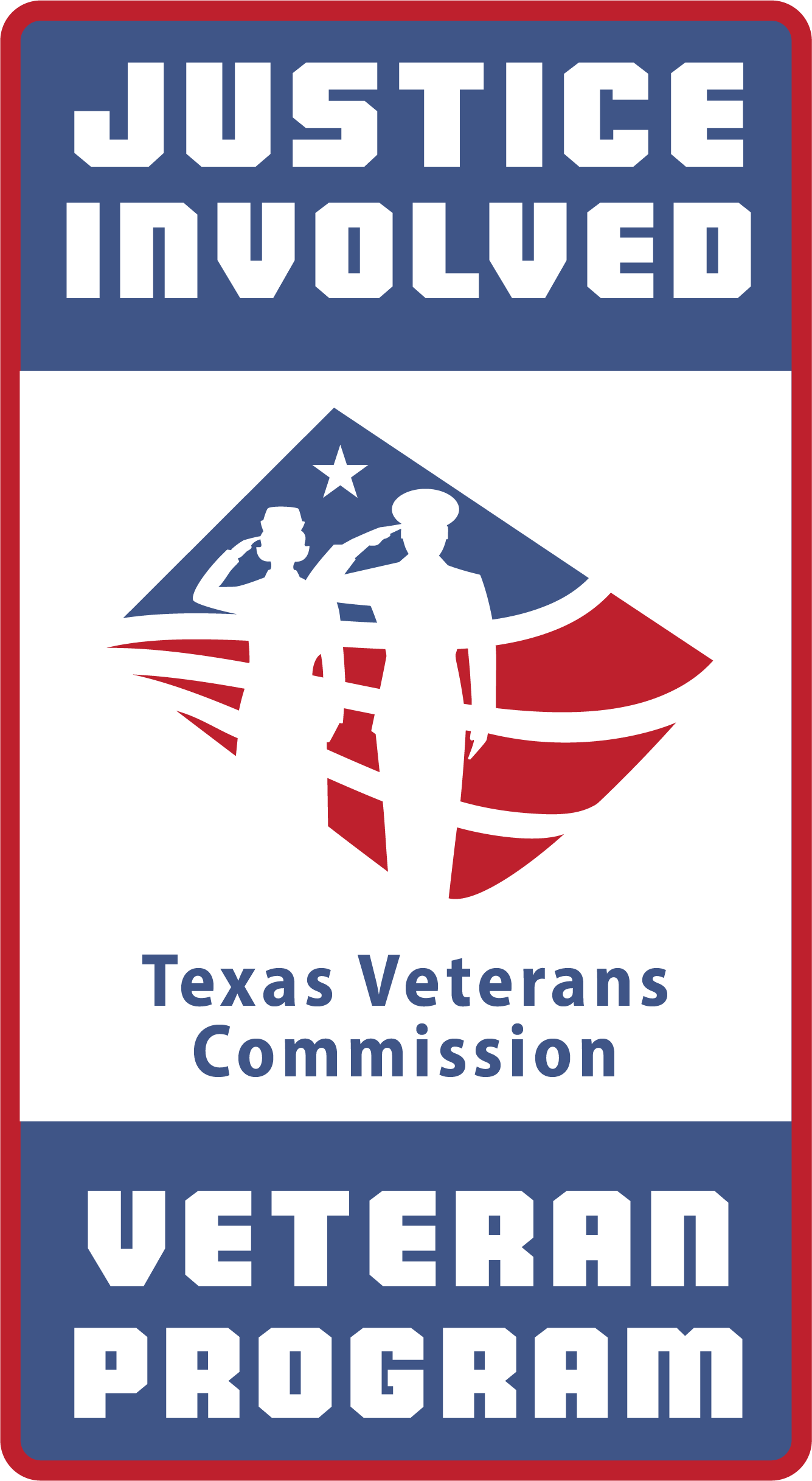 [Speaker Notes: Texas Veterans Commission’s Veterans Mental Health Department (VMHD): Despite the challenges of the past year, in FY 20201 VMHD’s Justice Involved Veteran (JIV) Program provided technical assistance to 45 local Court systems, provided training to 1,693 criminal justice professionals, and responded to over 1,700 requests for assistance from justice involved veterans which resulted in 4,672 referrals to mental health and supportive services. In FY2021, VMHD’s Military Veteran Peer Network had 12,127 statewide interactions justice involved veterans at the local level, trained over 600 hundred individuals in military cultural competency, and trained over 1000 individuals in suicide prevention.]
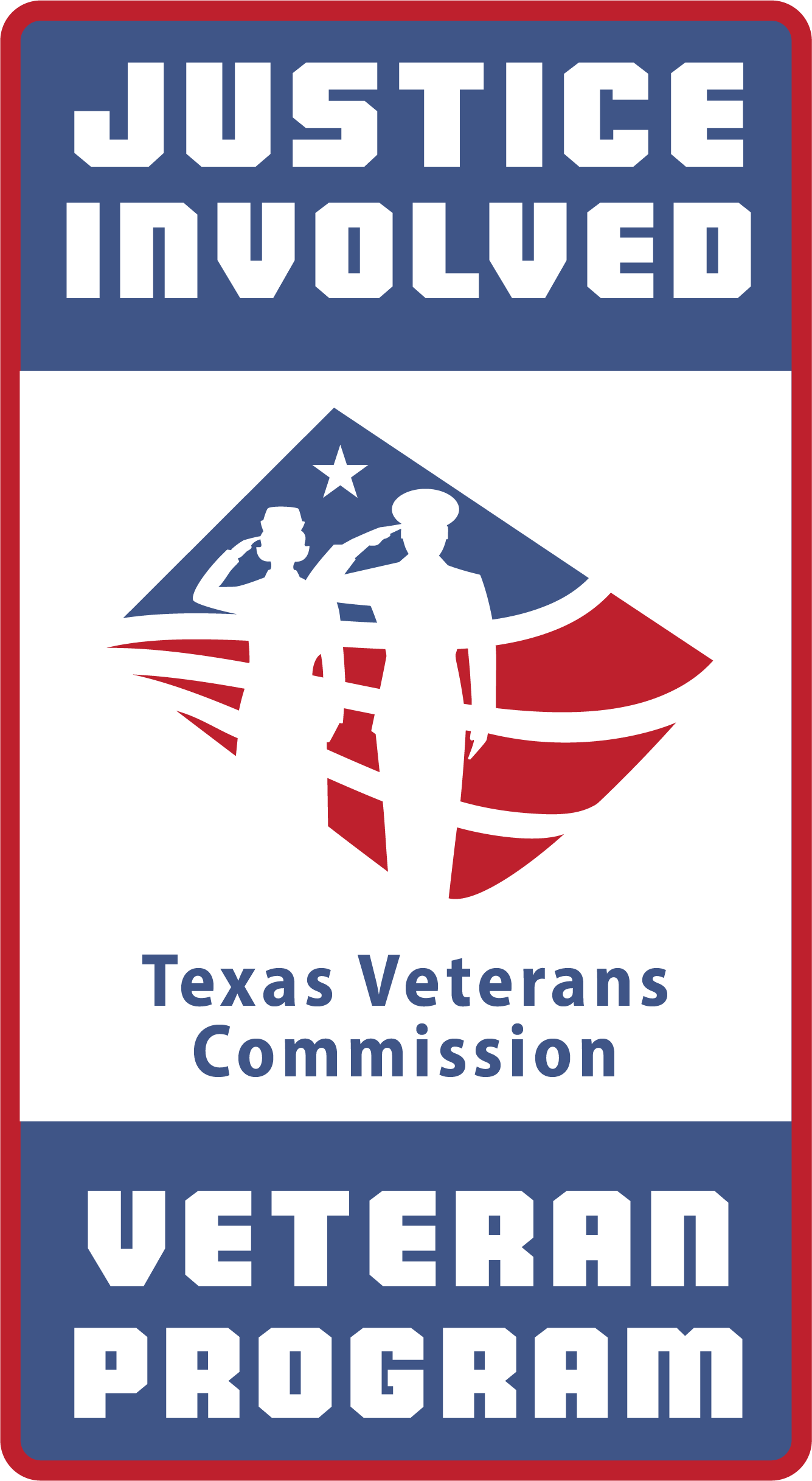 WHAT DOES THAT MEAN FOR YOU?
[Speaker Notes: Texas Veterans Commission’s Veterans Mental Health Department (VMHD): Despite the challenges of the past year, in FY 20201 VMHD’s Justice Involved Veteran (JIV) Program provided technical assistance to 45 local Court systems, provided training to 1,693 criminal justice professionals, and responded to over 1,700 requests for assistance from justice involved veterans which resulted in 4,672 referrals to mental health and supportive services. In FY2021, VMHD’s Military Veteran Peer Network had 12,127 statewide interactions justice involved veterans at the local level, trained over 600 hundred individuals in military cultural competency, and trained over 1000 individuals in suicide prevention.]
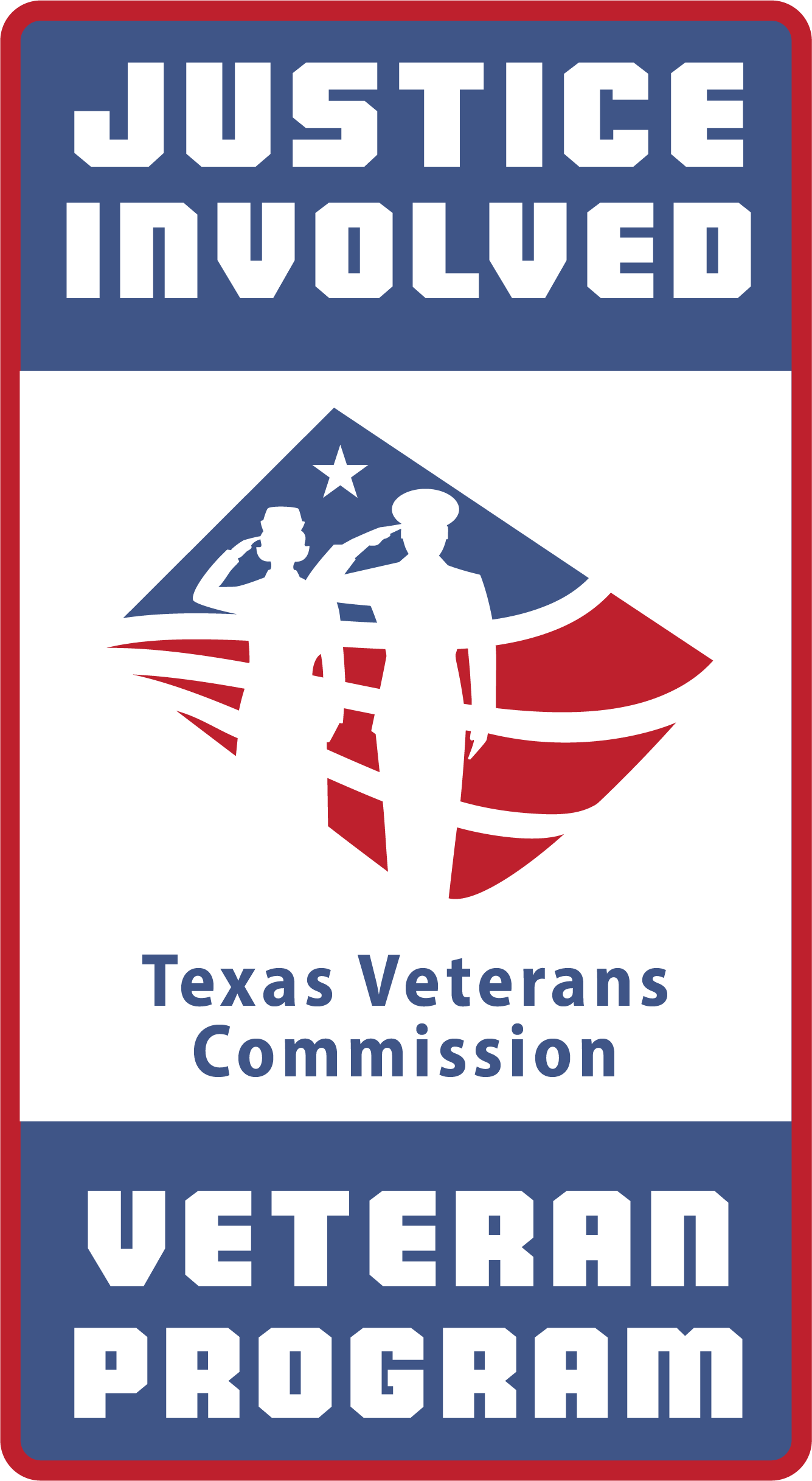 WHAT DOES THAT MEAN FOR YOU?
[Speaker Notes: Texas Veterans Commission’s Veterans Mental Health Department (VMHD): Despite the challenges of the past year, in FY 20201 VMHD’s Justice Involved Veteran (JIV) Program provided technical assistance to 45 local Court systems, provided training to 1,693 criminal justice professionals, and responded to over 1,700 requests for assistance from justice involved veterans which resulted in 4,672 referrals to mental health and supportive services. In FY2021, VMHD’s Military Veteran Peer Network had 12,127 statewide interactions justice involved veterans at the local level, trained over 600 hundred individuals in military cultural competency, and trained over 1000 individuals in suicide prevention.]
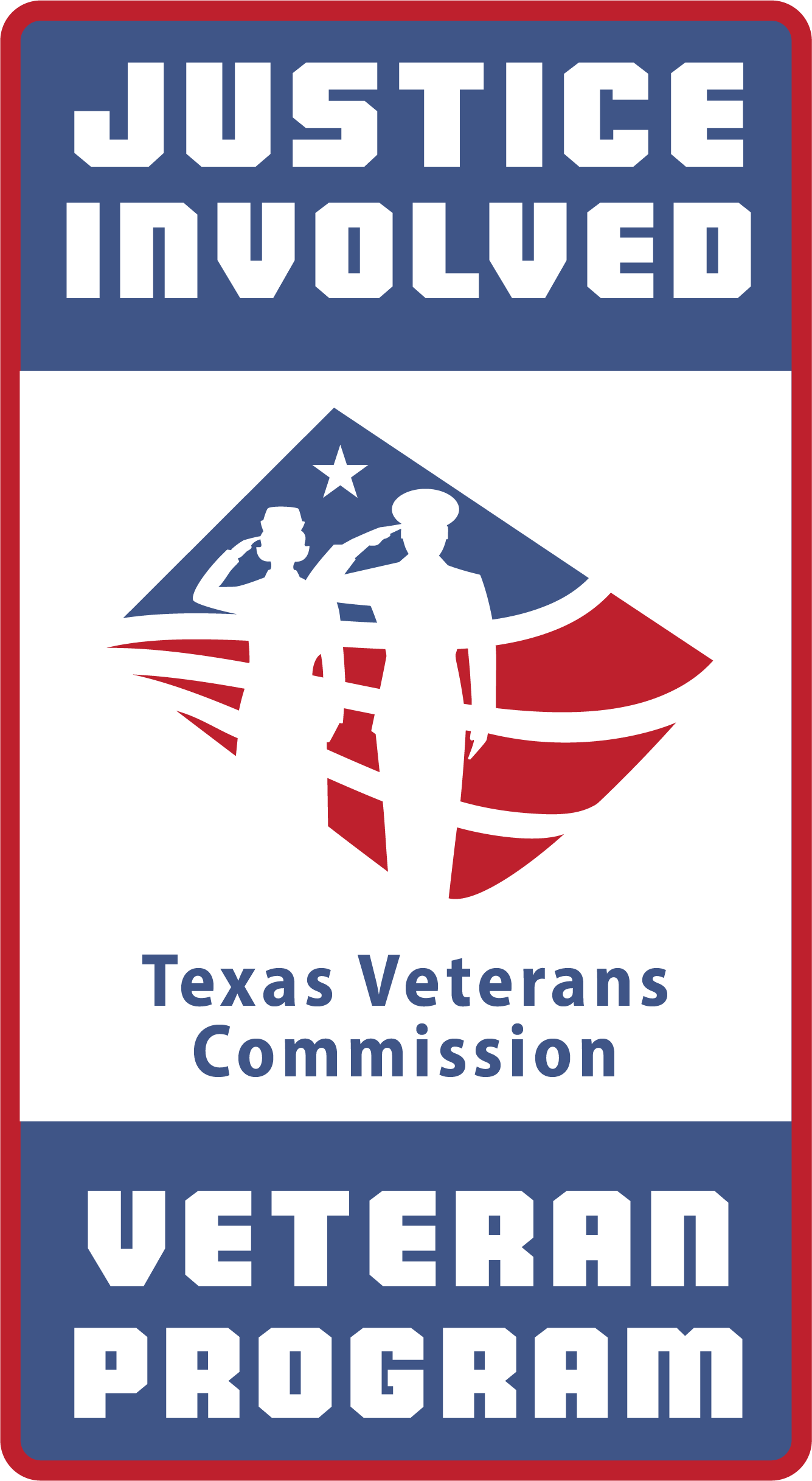 WHAT DOES THAT MEAN FOR YOU?
[Speaker Notes: Texas Veterans Commission’s Veterans Mental Health Department (VMHD): Despite the challenges of the past year, in FY 20201 VMHD’s Justice Involved Veteran (JIV) Program provided technical assistance to 45 local Court systems, provided training to 1,693 criminal justice professionals, and responded to over 1,700 requests for assistance from justice involved veterans which resulted in 4,672 referrals to mental health and supportive services. In FY2021, VMHD’s Military Veteran Peer Network had 12,127 statewide interactions justice involved veterans at the local level, trained over 600 hundred individuals in military cultural competency, and trained over 1000 individuals in suicide prevention.]
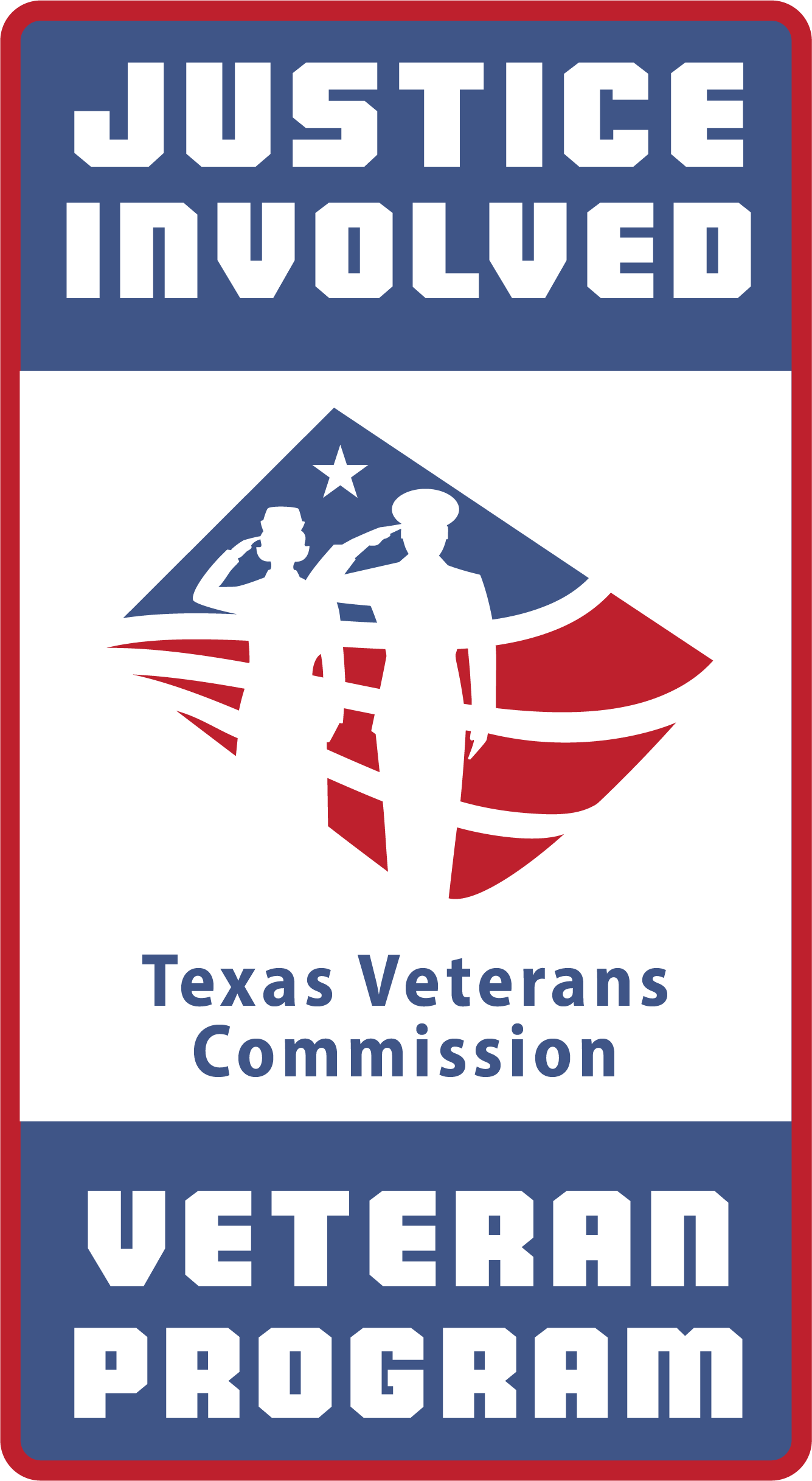 WHAT DOES THAT MEAN FOR YOU?
[Speaker Notes: Texas Veterans Commission’s Veterans Mental Health Department (VMHD): Despite the challenges of the past year, in FY 20201 VMHD’s Justice Involved Veteran (JIV) Program provided technical assistance to 45 local Court systems, provided training to 1,693 criminal justice professionals, and responded to over 1,700 requests for assistance from justice involved veterans which resulted in 4,672 referrals to mental health and supportive services. In FY2021, VMHD’s Military Veteran Peer Network had 12,127 statewide interactions justice involved veterans at the local level, trained over 600 hundred individuals in military cultural competency, and trained over 1000 individuals in suicide prevention.]
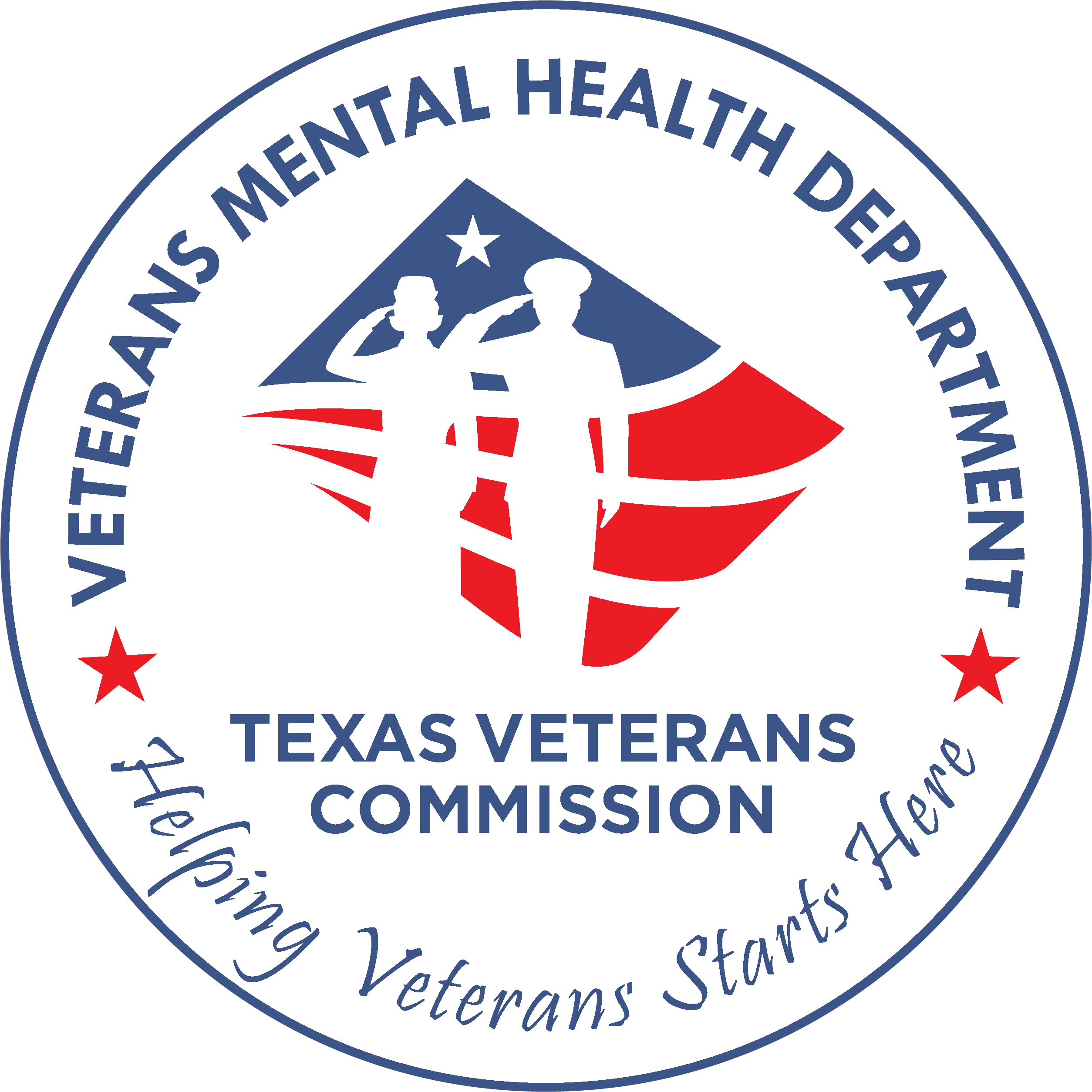 Terri Williams, MA, LPC
Justice Involved Veteran Program Manager​
terri.williams@tvc.texas.gov ​
Cell : 737-237-4080
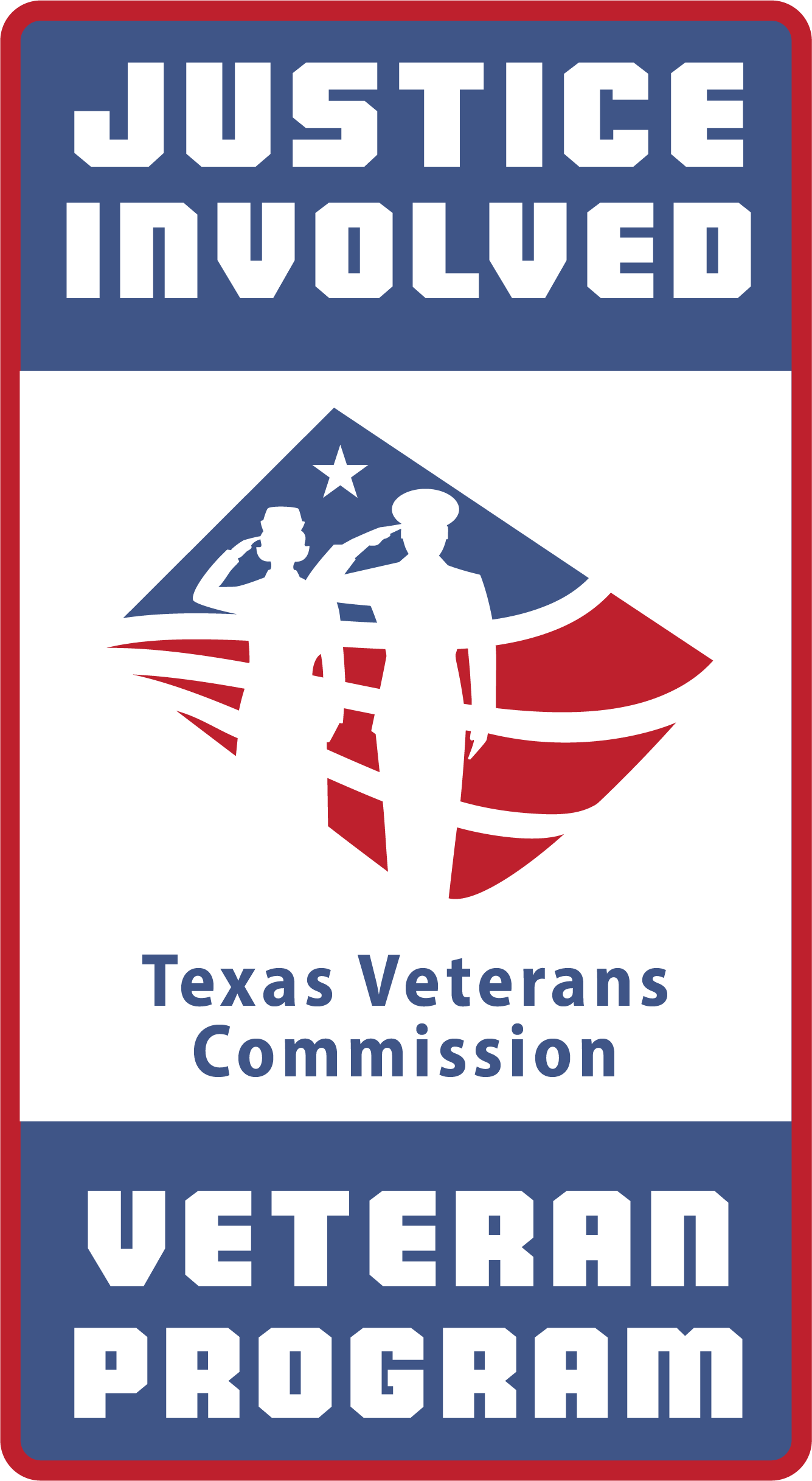 Cynthia Gray​Justice Involved Veteran Program Manager​cynthia.gray@tvc.texas.gov ​Cell: 512-815-7906​